1
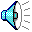 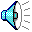 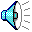 Directional Terms
2
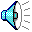 Body Planes and Sections
3
Body Movements
4
Directional Terms (Pics)
5
Body Planes and Sections (Pics)
6
Body Movements (Pics)
7
Directional Terms
Body Planes
Body Movements
Directional Terms
(Pics)
Body Planes
(Pics)
Body Movements
(Pics)
$100
$100
$100
$100
$100
$100
$200
$200
$200
$200
$200
$200
$300
$300
$300
$300
$300
$300
$400
$400
$400
$400
$400
$400
$500
$500
$500
$500
$500
$500
8
Toward the head or upper part of a structure or the body
9
What is superior?
10
Closer to the point of attachment of a limb to the body trunk
11
What is proximal?
12
Away from the midline of the body; on the outer side of
13
What is lateral?
14
Toward or at the body surface
15
What is superficial?
16
Toward or at the backside of the body; behind.
17
What is posterior?
18
A plane that divides the body or organ into superior and inferior parts.
19
What is the transverse plane?
20
A lengthwise plane that divides the body or organ into anterior and posterior parts.
21
What is the frontal plane?
22
A lengthwise plane that divides the body or organ into right and left parts.
23
What is the sagittal plane?
24
A plane right down the middle of a body or organ that divides it into equal left and right halves.
25
What is a midsagittal section?
26
A section dividing the body or structure into left and right parts that is off the mid-line.
27
What is a      para-sagittal section?
28
A movement that decreases the angle at a joint.
29
What is flexion?
30
An increase in the angle at a joint or a return to anatomical position.
31
What is extension?
32
Pointing the toes up.
33
What is dorsiflexion?
34
Daily
Double!!
35
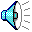 To move away from the midline in the frontal plane.
36
What is abduction?
37
To bend the neck or trunk to the left or right in the frontal plane.
38
What is lateral flexion?
39
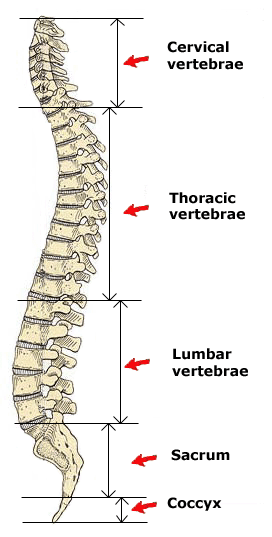 Position of thoracic vertebrae relative to cervical vertebrae.
40
What is inferior?
41
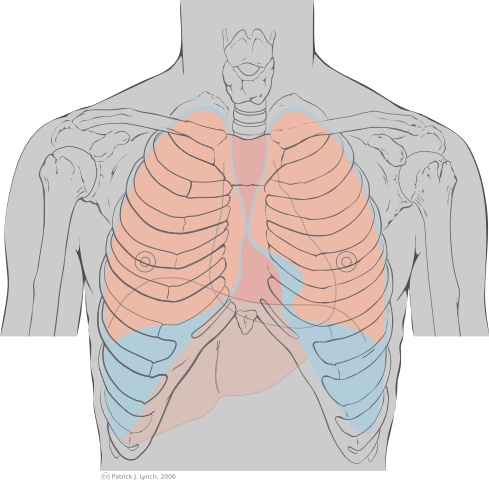 The sternum’s position relative to the heart.
42
What is anterior?
43
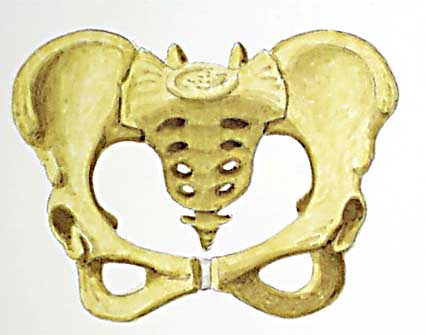 Position of the sacrum relative to the pelvic bones.
44
What is medial (or posterior)?
45
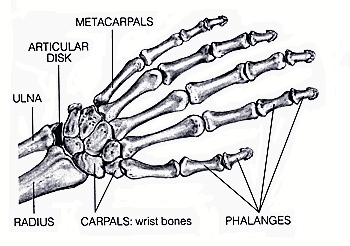 Position of the metacarpals relative to the carpals.
46
What is distal?
47
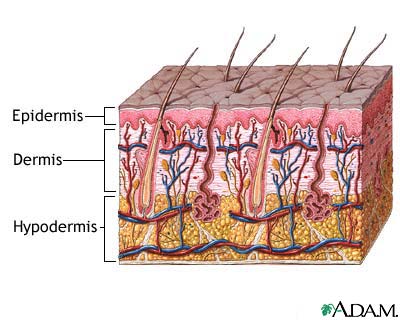 Position of the dermis relative to the epidermis.
48
What is deep?
49
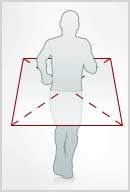 The plane shown here.
50
What is the transverse plane?
51
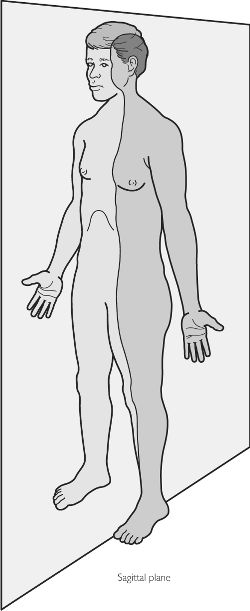 The plane shown here.
52
What is the sagittal plane?
53
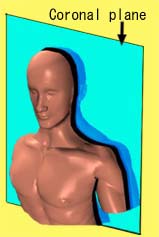 The plane shown here.
54
What is the frontal plane?
55
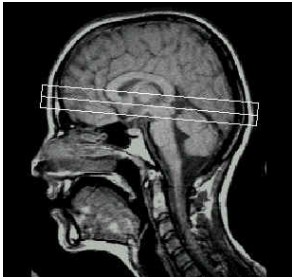 The plane of this MRI.
56
What is the sagittal plane?
57
Daily
Double!!
58
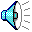 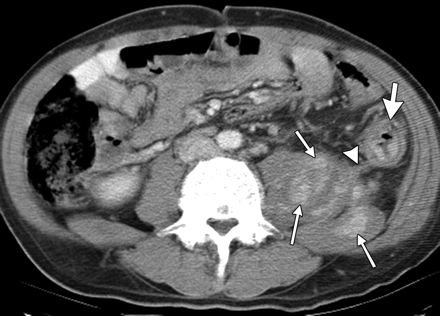 The plane of this CT scan.
59
What is the transverse or horizontal plane?
60
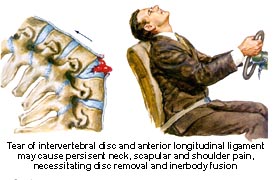 The movement shown here.
61
What is neck hyperextension?
62
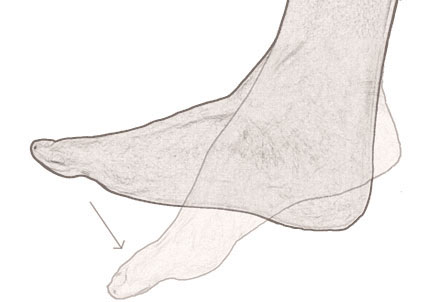 Movement shown here.
63
What is plantar flexion?
64
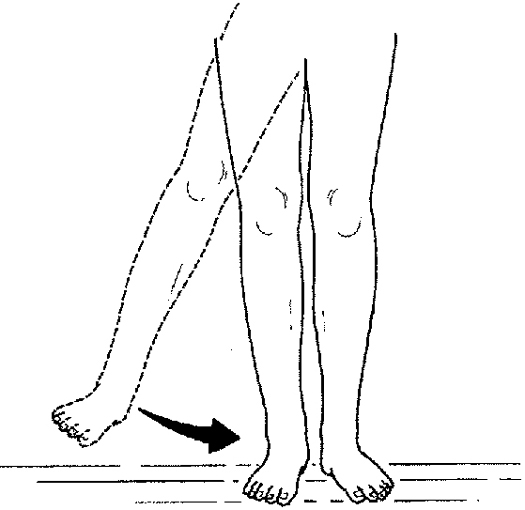 Movement shown here.
65
What is adduction?
66
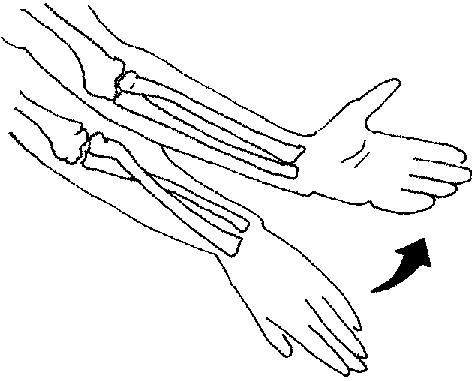 Movement shown here.
67
What is supination?
68
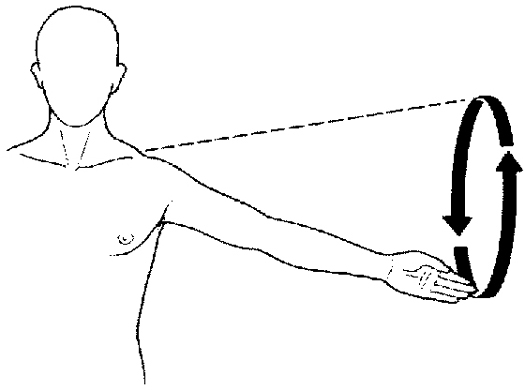 Movement shown here.
69
What is circumduction?
70
Double
Jeopardy!!
71
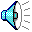 72
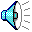 Type Subject One Here
73
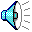 Type Subject Two Here
74
Type Subject Three Here
75
Type Subject Four Here
76
Type Subject Five Here
77
Type Subject Six Here
78
Type 
Subject #1
Here
Type 
Subject #2
Here
Type 
Subject #3
Here
Type 
Subject #4
Here
Type 
Subject #5
Here
Type 
Subject #6
Here
$200
$200
$200
$200
$200
$200
$400
$400
$400
$400
$400
$400
$600
$600
$600
$600
$600
$600
$800
$800
$800
$800
$800
$800
$1000
$1000
$1000
$1000
$1000
$1000
79
Type Subject 1 $200 Answer Here
80
Type Subject 1 $200 Question Here
81
Type Subject 1 $400 Answer Here
82
Type Subject 1 $400 Question Here
83
Type Subject 1 $600 Answer Here
84
Type Subject 1 $600 Question Here
85
Type Subject 1 $800 Answer Here
86
Type Subject 1 $800 Question Here
87
Type Subject 1 $1000 Answer Here
88
Type Subject 1 $1000 Question Here
89
Type Subject 2 $200 Answer Here
90
Type Subject 2 $200 Question Here
91
Type Subject 2 $400 Answer Here
92
Type Subject 2 $400 Question Here
93
Type Subject 2 $600 Answer Here
94
Type Subject 2 $600 Question Here
95
Type Subject 2 $800 Answer Here
96
Type Subject 2 $800 Question Here
97
Type Subject 2 $1000 Answer Here
98
Type Subject 2 $1000 Question Here
99
Type Subject 3 $200 Answer Here
100
Type Subject 3 $200 Question Here
101
Type Subject 3 $400 Answer Here
102
Type Subject 3 $400 Question Here
103
Type Subject 3 $600 Answer Here
104
Type Subject 3 $600 Question Here
105
Type Subject 3 $800 Answer Here
106
Type Subject 3 $800 Question Here
107
Type Subject 3 $1000 Answer Here
108
Type Subject 3 $1000 Question Here
109
Type Subject 4 $200 Answer Here
110
Type Subject 4 $200 Question Here
111
Type Subject 4 $400 Answer Here
112
Type Subject 4 $400 Question Here
113
Type Subject 4 $600 Answer Here
114
Type Subject 4 $600 Question Here
115
Type Subject 4 $800 Answer Here
116
Type Subject 4 $800 Question Here
117
Type Subject 4 $1000 Answer Here
118
Type Subject 4 $1000 Question Here
119
Type Subject 5 $200 Answer Here
120
Type Subject 5 $200 Question Here
121
Daily
Double!!
122
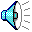 Type Subject 5 $400 Answer Here
123
Type Subject 5 $400 Question Here
124
Type Subject 5 $600 Answer Here
125
Type Subject 5 $600 Question Here
126
Type Subject 5 $800 Answer Here
127
Type Subject 5 $800 Question Here
128
Daily
Double!!
129
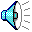 Type Subject 5 $1000 Answer Here
130
Type Subject 5 $1000 Question Here
131
Type Subject 6 $200 Answer Here
132
Type Subject 6 $200 Question Here
133
Type Subject 6 $400 Answer Here
134
Type Subject 6 $400 Question Here
135
Type Subject 6 $600 Answer Here
136
Type Subject 6 $600 Question Here
137
Type Subject 6 $800 Answer Here
138
Type Subject 6 $800 Question Here
139
Type Subject 6 $1000 Answer Here
140
Type Subject 6 $1000 Question Here
141
Final
Jeopardy
Write the Final Question Here
142
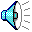 Write 
the Final 
Answer
 Here
143
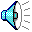